Ciência da Informação em contexto
Peter Ingwersen
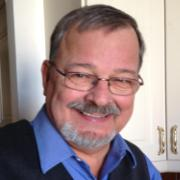 Peter Ingwersen
Universidade de Copenhagen (Dinamarca)

Peter Ingwersen tornou-se professor de pesquisa em 2001 e Professor Titular a partir de janeiro de 2006, em Information Retrieval (Recuperação de Informação). 

Ele realizou pesquisa experimental sobre os aspectos cognitivos da interação usuário-sistema baseado em tarefas e serviu em vários projectos Esprit como consultor especialista para a Comissão da UE.
A emergência da Ciência da Informação
Ciência da Informação é disciplina jovem.
Utilizado pela primeira vez em 1958 (Institut or Information Science – UK)
Termo criado para diferenciar cientistas da informação de cientistas de laboratório.
Principal preocupação: gestão da informação científica e tecnológica (organização e difusão de informação registrada). Importante para o desenvolvimento da Ciência.
Origem principal: pesquisadores e profissionais da Documentação.
Anos 1958-1977 – preocupação: estabelecer o domínio da C.I e suas relações com outros campos que surgiram quase que simultaneamente: Teoria da informação, Ciência da computação.
Origem da Ciência da Informação (CI)
BIBLIOTECONOMIA E DOCUMENTAÇÃO
Bliss publica seus estudos de organização do conhecimento - 1929 
Estudos quantitativos (Bibliometria -1934.
“Leis” da CI - Ranganathan, 1957.
A emergência da Ciência da Informação
As 05 leis da CI (Ranganathan, 1957):

1. Os livros são para usar.
2. A cada leitor seu livro.
3. A cada livro seu leitor.
4. Poupe o tempo do leitor.
5. A biblioteca é um organismo em crescimento.
A emergência da Ciência da Informação
Ciência da Informação nasceu da possibilidade de aplicação da tecnologia computacional aos estudos biblioteconômicos e documentários.

CI aplicações práticas que envolvem cada vez mais o computador, as linguagens e a comunicação, do conhecimento e informação (Brookes, 1980)
Influência de outras disciplinas na construção da CI
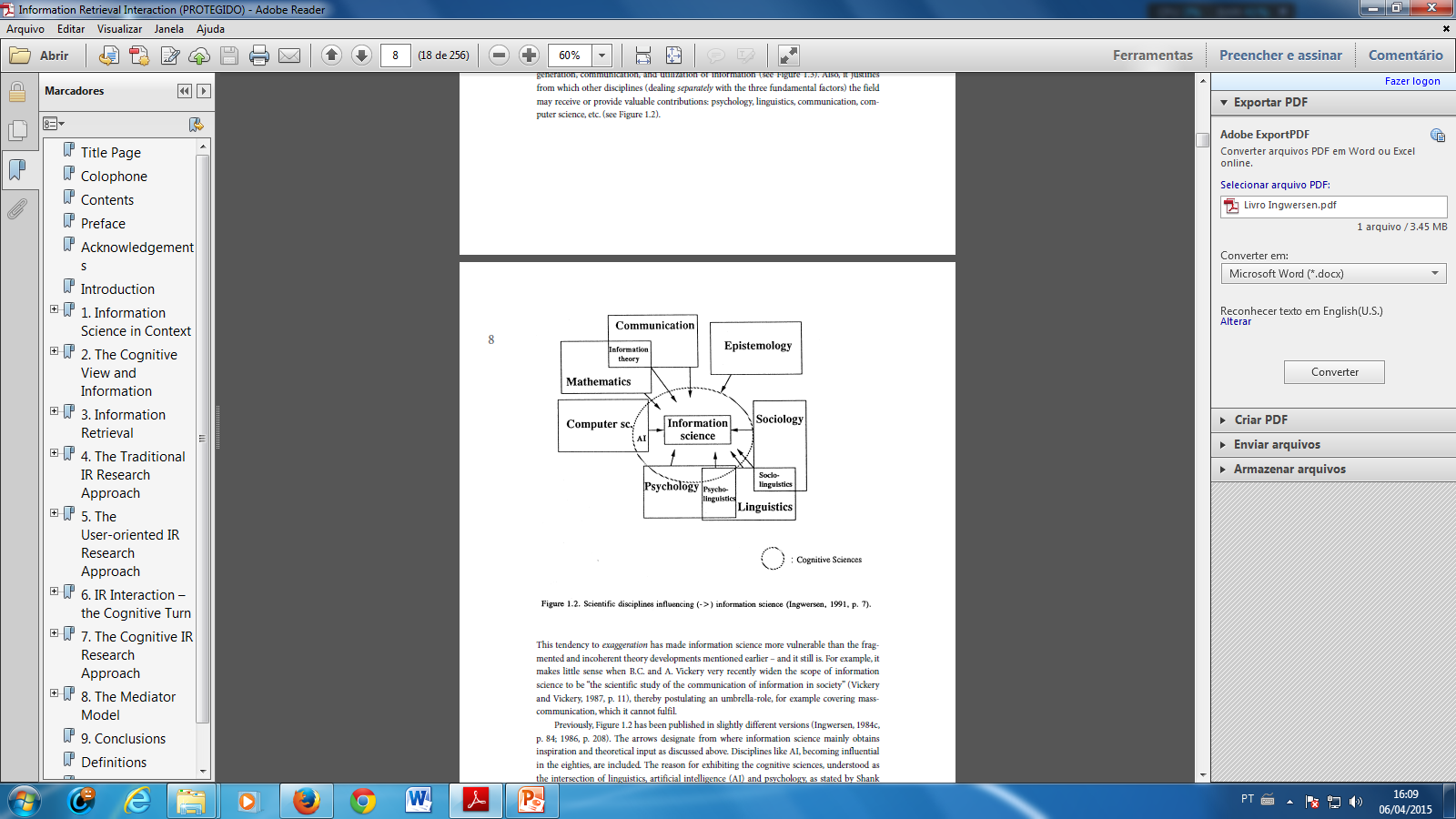 Escopo da Ciência da Informação
Os fenômenos e objetos de estudo na CI foram esboçados por Tefko Saracevic, que citou a definição de Belkin (1978):

	“Facilitar a efetiva comunicação da informação desejada (armazenada) entre o gerador humano e o usuário humano.”
Escopo da Ciência da Informação
Noção crucial: informação desejada.

Desejo do usuário pela informação.
Ênfase na qualidade da interação entre geradores e usuários de uma informação registrada.
Belkin (1978) aponta 5 áreas de preocupação (estudo) da Ciência da Informação:
1.Transferência de Informação em sistemas de comunicação

Transferência formal e informal de informação, por ex., a comunicação científica ou fluxo de informação dentro de instituições.
5 grande áreas de estudo da CI
2. Informação desejada.

Procura entender a geração e desenvolvimento das necessidades de informação, dentro da sociedade, entre grupos específicos de pessoas ou individualmente.
5 grande áreas de estudo da CI
3. Efetividade dos sistemas de informação na transferência de informação:
Estudo de métodos e tecnologias que podem aperfeiçoar a performance e a qualidade da informação dentro de sistemas de informação. 
Desenvolvimento de teorias e caminhos para facilitar os processos de transferências de informação entre geradores e usuários.
5 grande áreas de estudo da CI
4. Relação entre informação e gerador.

Geração de conhecimento e modos de análise e representação em sistemas de informação.
5 grande áreas de estudo da CI
5. Relação entre informação e usuário.

Foco na relevância, uso e valor da informação.
Pesquisa em CI
Engloba as cinco grandes áreas, quen podem ser estudadas separadamente ou em diferentes combinações.

As cinco grandes áreas formam uma estrutura na qual a Ciência da Informação desenvolve importantes disciplinas (ingwersen, 1992)
Espinha dorsal da Ciência da Informação
Bibliometria: estudo quantitativo dos processos da comunicação escrita (documentos).
Administração da informação, incluindo avaliação e qualidade dos sistemas de informação.
Desenho de sistemas de recuperação de informação (projetos conjuntos TI)
Recuperação de Informação - fundamentalmente preocupada com o studo dos processos de informação.
Tendências de pesquisas
1. Profunda transformação dos objetos de P&D, de ‘documentos’ sobre ‘textos’ em direção à ‘informação’ transformada em ‘conhecimento’.

2. Mudança dramática no foco das discussões: da tecnologia para a dimensão humana.

3. Alteração no entendimento da informação: da informação científica para a informação em geral.
Tendências
4. Não separação da ‘acessibilidade’ do ‘uso’ –visão de processos associados.

Foco nas transformações de informação em conhecimento (1), bem como na esfera humana (2) lida com uma ampla faixa de informação em suporte multimídia (3), a intencionalidade por trás dessas transformações torna-se de importância crucial para a CI.
Conclusão
A informação em si, vista num contexto abrangente, leva à investigação   de multimídia e grupos sociais diversificados. 
Consequentemente, os aspectos aplicados do campo, isto é, Biblioteconomia e Documentação, ampliados para novas aplicações, demandas de informação e serviços.
Conclusão
“Importamos muitas teorias, pontos de vista e metodologias de outras disciplinas. Deve-se admitir que frequentemente transformamos estes investimentos em vantagem para nós.”
Pontos polêmicos
A C.I. lida com a informação e  conhecimento?

Como fica a materialidade dos documentos ?
Contrastar com as críticas de FRHOMANN à visão mentalista da C.I.